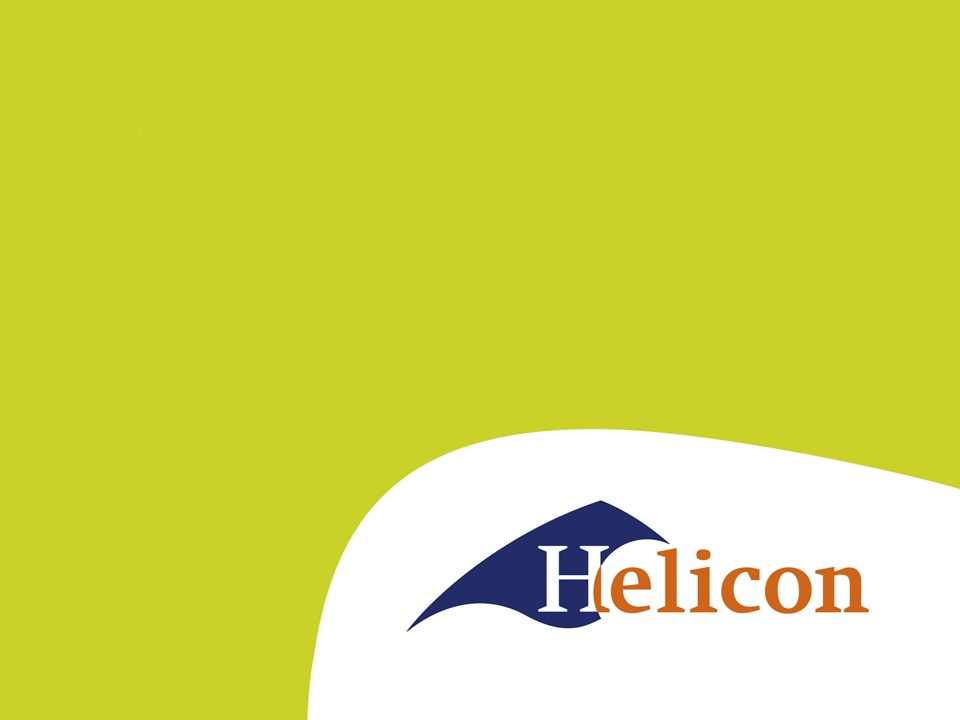 Eerste coachles 2018/2019
Coaches dit jaar
Hoe was jullie stage
Een rondje: wat heb je geleerd?
Terug op school
Afronding stage(verslag)
Nieuwe lestijden
En dus ook verkort rooster
Jaarplanning
Inhoud IBS 3.2 Ondernemen
Rooster
Deze week
Ik wil jullie wat beter leren kennen / coachgesprekken.
Leerlingtevredenheidsonderzoek.
Afronding stage(verslag)
Ingevulde en ondertekende urenverantwoording doormailen naar administratie@helicon.nl met mij in de CC
Verslag uiterlijk vrijdag 16 november (23:59) inleveren. Mag digitaal.
Ondertekende beoordeling mag je los inleveren of inscannen.
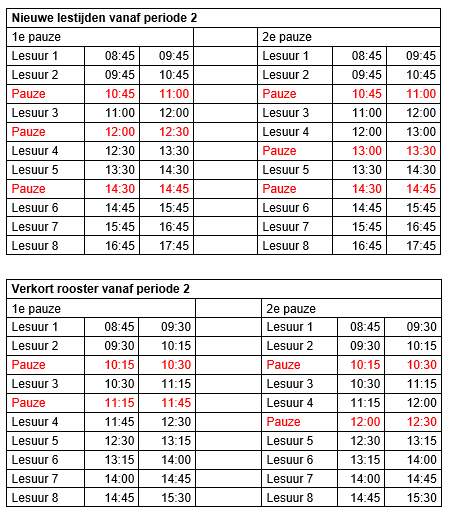 Nieuwe lestijden.

Volgende week 
Ma + di verkort.
Jaarplanning
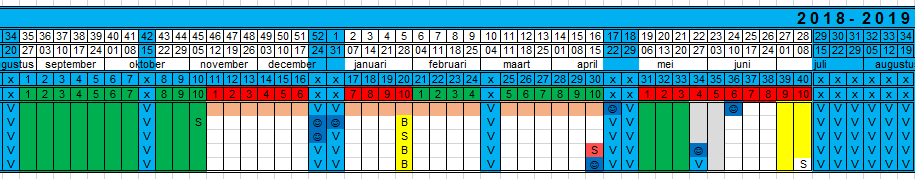 IBS 3.2 Ondernemen
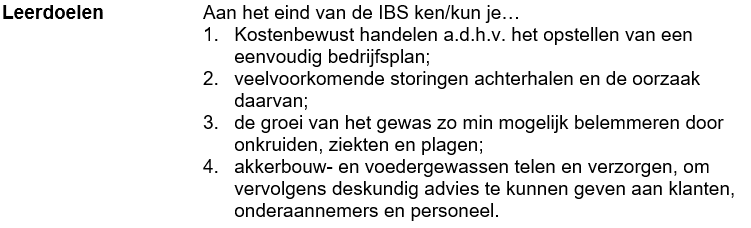 Rooster
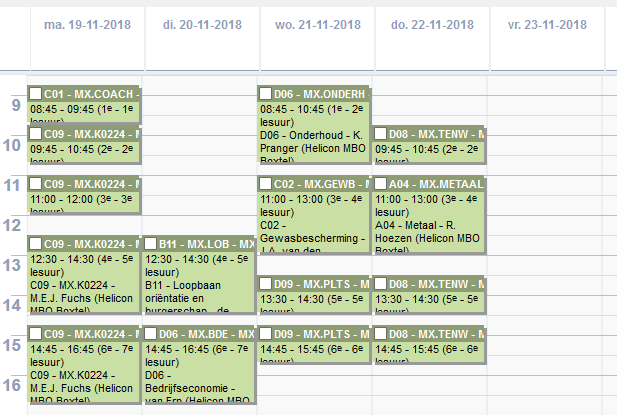 Coaching
AVG
Leerlingtevredenheidsonderzoek
Voorbereiding coachgesprekken
Afspraken
Wat verwachten jullie?
Wat kunnen jullie verwachten.